Someron SAK 9.3.2017
Juuso Alatalo
Someron kaupungin elinkeinotoimen kehittämisasiantuntija
Juuso Alatalo; Someron kaupungin elinkeinotoimen kehittämisasiantuntija

gsm 040 126 8272 ; s-posti juuso.alatalo@somero.fi

Yhteistyö, vuorovaikutus, luottamus
Elinkeinotoimen tehtävät
Elinkeinoelämän kehittäminen 
Yritysneuvonta 
Kaupunkikehitys
Markkinointi
Uusien työpaikkojen syntyminen sekä nykyisten työpaikkojen säilyminen
Sidosryhmäyhteistyö
Kehittämisasiantuntija Juuso Alatalo
Elinkeinotoimen hallinto + elinkeinolautakunta 
Yritysneuvonta
Elinkeinoelämän kehittäminen 
teollisuuden yritykset
maa- ja metsätalouden yritykset
suuret työnantajat
työllisyysasiat
Yritysyhteistyö 
Yritysverkostot
Kehittämishankkeet 

Elinkeinoasiantuntija Tanja Uusitalo
Yritysneuvonta
Elinkeinoelämän kehittäminen
Matkailuyritykset
Vapaa-ajan yritykset
Palveluyritykset
Mikroyritykset
Yrittäjyyskasvatus
Sidosryhmätyöskentely/yhteistyökumppanit
Markkinointi ja viestintä 
Yritysten tontit ja toimitilat
SEUTU-ohjelman osallistujakaupungit
Verkoston muut kaupungit (Seutukaupungit jotka osallistuvat ohjelman rahoitukseen): 
Alajärvi (Järvi-Pohjanmaan Yrityspalvelu Oy)
Alavus (Alavuden kehitys Oy)
Hamina
Heinola
Huittinen
Kannus (Keski-Pohjan Yrityspalvelu)
Kaskinen (ei virallisesti seutukaupunki)
Kemi (Digipolis)
Kokemäki
Lohja
Loimaa
Parkano (Kehitys-Parkki Oy)
Raasepori
Rauma
Salo
Sastamala (Sastamalan Seudun Yrityspalvelu Oy)
Somero
Valkeakoski
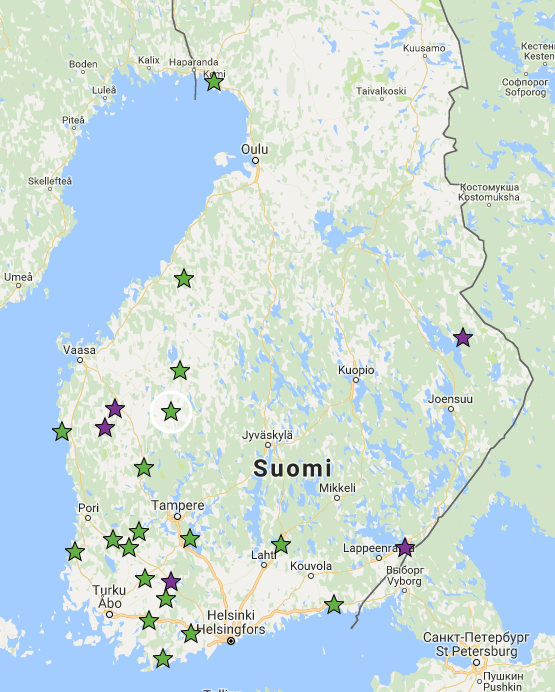 Isäntäkaupungit:
Kauhajoki 
Kurikka 
Lieksa 
Forssa 
Imatra
SEUTU-ohjelman toiminnan tasot
SEUTU-ohjelman rooli
Keskeiset tahot
Tason rooli
Yhteistyöryhmä
Seutukaupunkien ja ministeriöiden yhteinen yhteistyöryhmä kokoontuu säännöllisesti n. 4 kertaa vuodessa. Ryhmä koostuu seutukaupunkien edustajista ja 6 ministeriön edustuksesta. SEUTU-ohjelmaan osallistuvat kaupungit ovat tiiviisti mukana yhteistyöryhmän taustavalmistelussa.
Valmistelee ja koordinoi tätä tasoa yhdessä seutukaupunkiverkoston kanssa
Vaikuttamis- ja linjaustaso
Seutukaupunkien kehittäjät
Verkottumis- ja yhteistyötaso, generoi paikallisen toimenpiteitä paikalliselle tasolle.
Koordinoi yhteistyötä ja verkottumista. SEUTU-ohjelma vetäjän roolissa.
Seutukaupunkien yrityspalvelut
Auttaa paikallisten pilottien ja kokeilujen liikkeelle saamista mm. tarjoamalla asiantuntijapalveluja. Vastuu toimenpiteistä paikallisella tasolla. Rahoitus pääosin SEUTU-ohjelman ulkopuolelta.
Paikalliset pilotit
Paikallinen toiminnan taso
Paikalliset kokeilut
1. Matkailun mahdollisuuksien edistäminen

Tarkoituksena on kehittää seutukaupunkien matkailun vetovoimaisuusprofiileja ja toimenpiteitä, joilla lisätään eri toimijoiden osaamispääomaa matkailun mahdollisuuksista ja kriittisistä menestystekijöistä.
2. Kiertotalouden edistäminen

Kiertotalous on talouden uusi malli, jossa materiaalit ja arvo kiertävät ja tuotteille luodaan lisäarvoa palveluilla sekä älykkyydellä. 

Sitran selvityksen mukaan kiertotalous on Suomelle 1,5–2,5 miljardin euron arvonlisäyksen kokoinen mahdollisuus.

Kiertotalouteen liittyvä pilotti käynnistyi helmikuussa 2017. SEUTU-ohjelmassa keskitytään erilaisten sivuvirtojen tunnistamiseen ja niiden potentiaalin hyödyntämiseen.
3. IOT eli teollinen internet / esineiden internet

Teollinen internet – Internet of Things – tarkoittaa esineiden, palvelujen, ohjelmistojen ja järjestelmien yhteenliittämistä internettiä hyödyntäen. Reaaliaikaista tietoa voidaan analysoida automatisoidusti, jolloin saadaan enemmän informaatiota toimintojen tueksi. 

IOT synnyttää kaikille toimialoille uusia mahdollisuuksia toimintojen tehostamiseen ja uusiin liiketoimintamalleihin.
Syyskausi 2016
Yritys- ja elinkeinotoimijoiden tutustumissarja
Aktiivinen yritysneuvonta
Yrittäjäseminaarit
Työllisyyden edistäminen
Lautakuntatyöskentely
Ruunalan yritysalue
Joensuuntien elävöittäminen
SEUTU-ohjelma
Vuoden 2017 elinkeinotoimen painopisteet
Tuetaan yrityksiä ja edistetään yrittäjyyttä monipuolisesti

Elinkeinoelämän kehitystä ja myönteistä yritysilmapiiriä lisäävä sidosryhmäyhteistyö

Aktiivista ja näkyvää markkinointia
Järjestetään yrittäjäyhdistysten ja kaupungin elinkeinotoiminnasta vastaavien viranhaltijoiden välisiä säännöllisiä tapaamisia. Samoin järjestetään elinkeinotoimen ja maaseutuyksikön yhteisiä palavereja. 

Yrittäjänpäivän seminaari, työllistämisseminaari, SEUTU-ohjelman infotilaisuus ja kaksi infotilaisuutta uuden yrityksen perustamiseen liittyen.

Luodaan vaihtoehto yritysvaikutusten arviointimenettelyksi vuonna 2017 alkavalle uudelle valtuustokaudelle. 

Kaupunki ja yrittäjäyhdistykset kannustavat yrittäjiä vastaamaan Suomen Yrittäjät ry:n ja muiden toimijoiden teettämiin yritysten ilmapiirimittauksiin -> tutkimusten hyödyntämis- ja kehittämismahdollisuudet.
Panostetaan Ruunalan ja Harjun yritysalueiden markkinointiin luomalla niille omat materiaalit (mm. tienvarsimainokset, havainnekuvat) sekä toteuttamalla oma markkinointikampanja.
 
Selvitetään kaupungin strategian mukainen työllistämis- ja rakentamisperusteisen tonttihinnoittelun käyttöönottovaihtoehdot.

Someron matkailumarkkinointimateriaaleista tehdään englanninkieliset versiot.
Muuta erityistä; TYÖLLISYYS
Työllisyyden edistämisen ohjausryhmä

Elinkeinotoimi kokoavana voimana mm. eräissä tilaisuuksissa: Duunitreffit, työllisyysillat, ym.
Someron kaupungin myöntämä palkkatuki
Someron kaupunki voi myöntää palkkatukea somerolaiselle tai Somerolle sijoittuvalle työnantajalle somerolaisen pitkäaikaistyöttömän tai alle 30-vuotiaan ilman palkkatyökokemusta olevan tai yhteiskuntatakuun piiriin kuuluvan nuoren työllistämiseen. Pitkäaikaistyöttömäksi katsotaan yhtäjaksoisesti vähintään vuoden työttömänä ollut henkilö ja nuorella tarkoitetaan ilman aiempaa palkkatyökokemusta olevaa alle 30-vuotiasta henkilöä ilman työttömyyden kestovaatimusta.
 
Someron kaupungin palkkatukea voidaan myöntää TE-palvelun palkkatuen lisäksi tai ilman TE-palvelun palkkatukea, mikäli TE-palvelun palkkatukeen osoitetut määrärahat ovat loppuneet. Yrityksen on täytettävä TE-palvelun edellyttämät kriteerit myös kaupungin myöntämän palkkatuen saamiseksi.
Tukea voidaan myöntää, mikäli työllistettävän henkilön työaika on vähintään 18 tuntia per työviikko.
 
Palkkatukilisää maksetaan enintään kuuden kuukauden ajan ja se on maksimissaan 500€/kk määräytyen siten, että voittoa tavoitteleville yrityksille ja yhteisöille myönnettävä kaikki julkinen tuki yhteenlaskettuna saa olla enintään 50 % palkkakustannuksista sivukulut mukaan lukien sekä voittoa tavoittelemattomille yhdistyksille enintään 90 % palkkakustannuksista sivukulut mukaan lukien.
Tuen maksatusta on haettava viimeistään neljän kuukauden kuluessa maksuun haettavan jakson päättymisestä.

Maksatusta haetaan toimittamalla kaupungin elinkeinotoimeen kopiot TE-toimistolle toimitetuista palkkatuen maksatushakemuksista sekä todistus maksetuista palkoista. Kopioihin tulee laittaa hakijan allekirjoitus ja pvm (esim. lisätietokenttään).

Palkkatukea saavien henkilöiden määrää ei ole rajattu.
Kesätyöpaikkatuki 2017
Perustyöjakso on vähintään neljä viikkoa, ja viikkoa kohti työtunteja pitää olla vähintään 20.

Tuen määrä on 300 euroa / työllistetty nuori

Yksi työnantaja voi hakea tukea enintään kahteen työntekijään.
Tuen piiriin kuuluvan nuoren tulee olla 15-24 –vuotias koululainen tai opiskelija tai tämän vuoden keväällä opiskelunsa tai koulunsa päättävä nuori. 15 vuoden ikä tulee täyttyä työsuhteen alkamiseen mennessä.

Tukea ei ole tarkoitettu yrittäjän oman lapsen työllistämiseen omassa yrityksessä.

Hakemukset tulee palauttaa kaupunginvirastoon 20.3.2017 klo 16.00 mennessä.
Rakennemuutosalueen tuet
Salon seudun rakennemuutosstatus päättyy tämän vuoden loppuun. 

Viime vuodelta siirtyneet tukiosuudet; kehittämisavustus + rakennemuutosalueen tuki. 
 
Rakennemuutosalueen tuessa tiukemmat kriteerit; esim. vähäpäästöisyyden ja energiatehokkuuden edistäminen sekä työpaikkojen määrän kasvu. 
 
Tarkoituksena on tiiviimmin pohtia somerolaisten yritysten mahdollisuutta hyödyntää ELY-keskuksen tarjoamia tukia. Elinkeinotoimi opastaa yrittäjää tukiasioissa.
Palvelupäivä
Harjun tonttihuutokauppa
Somero 150-v juhlavuosi
Yhteistyö Yrityssalon kanssa


Mukana kaikessa yrittäjää, työntekijää, työnhakijaa ja kaupunkia tukevissa hankkeissa.
Juttu tääl onnistuu!